Жертвы войны
Презентацию подготовила Черкашина И. В.учитель начальных классов ГБОУ СОШ №777
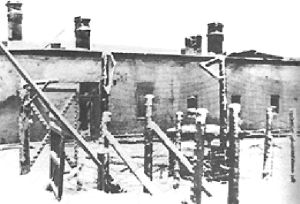 ужасы
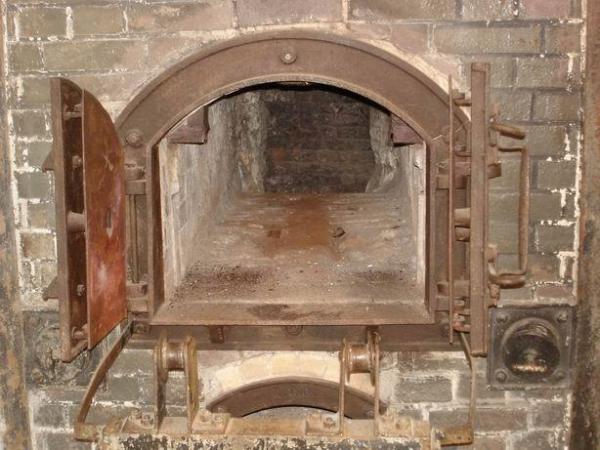 войны
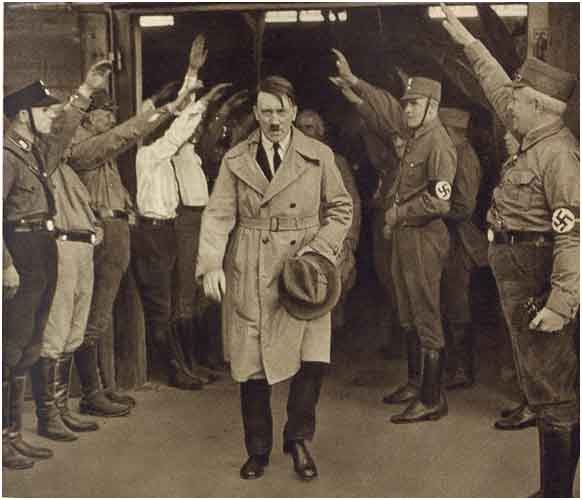 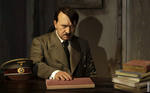 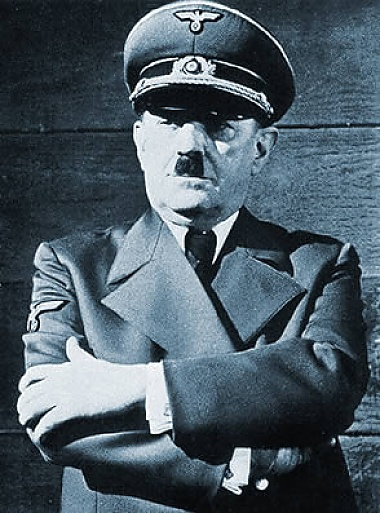 Гитлер
Адольф
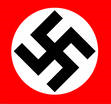 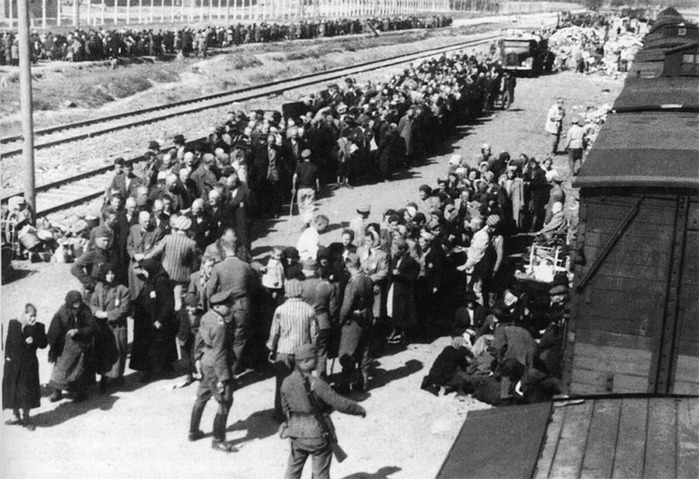 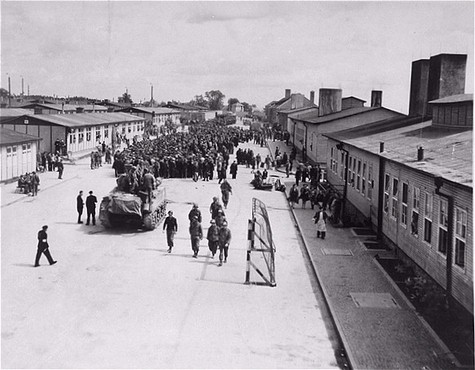 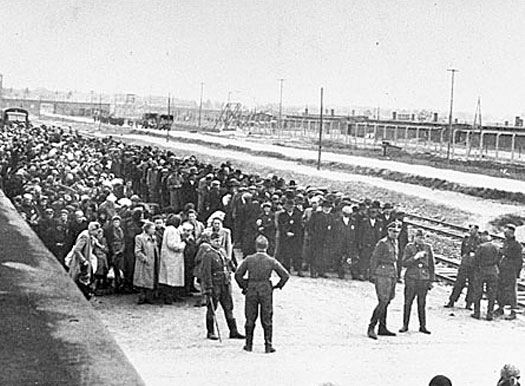 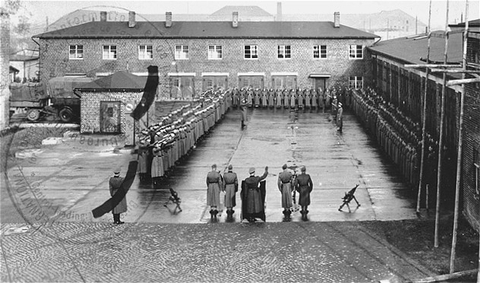 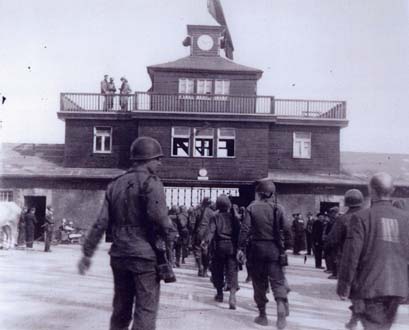 Освенцим
Дахау
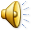 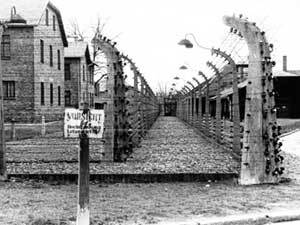 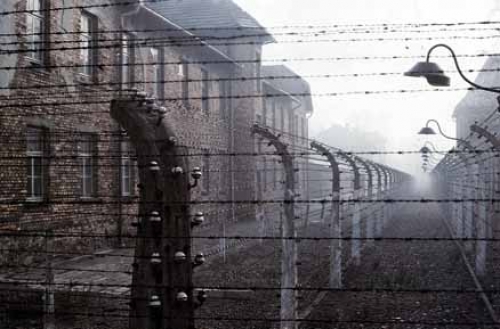 Бухенвальд
Аушвиц
Югославия
Великобритания
Венгрия
Россия
Испания
Турция
Голландия
Люксембург
Греция
Италия
Германия
Дания
Франция
Польша
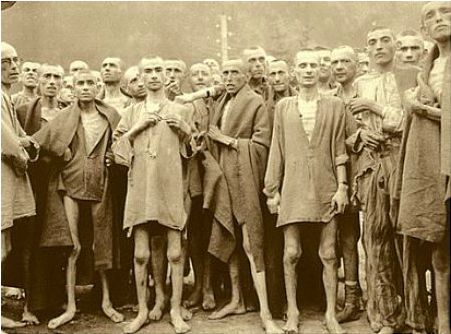 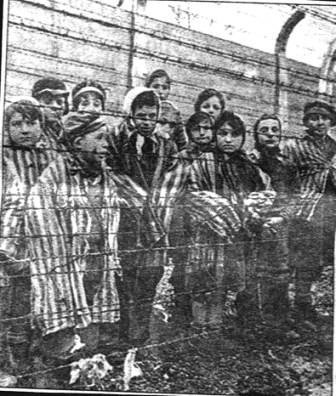 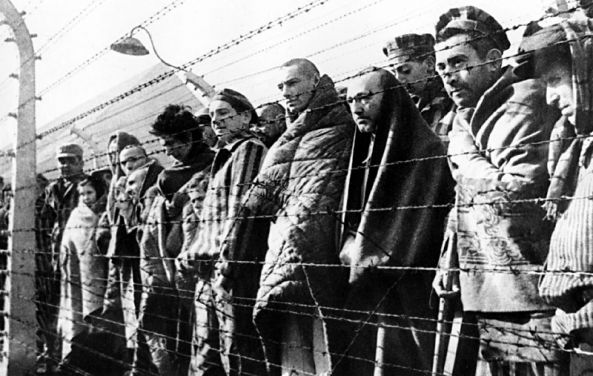 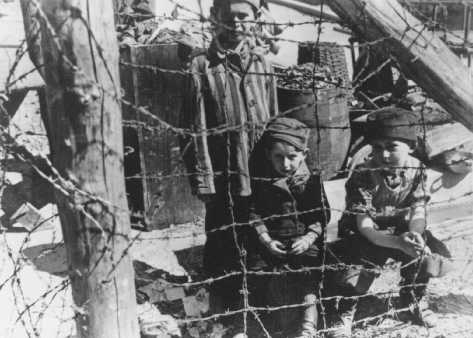 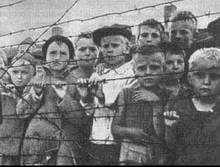 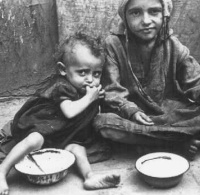 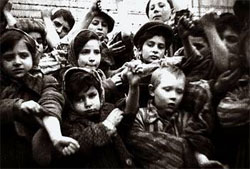 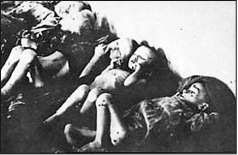 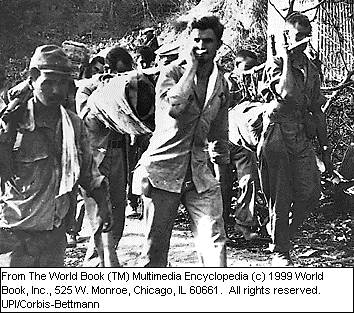 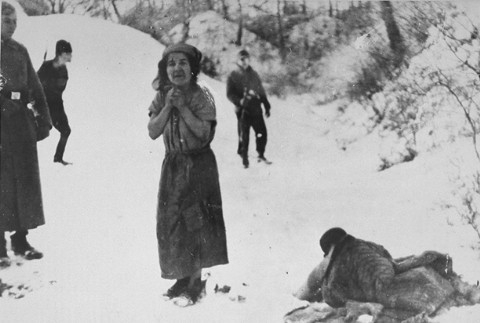 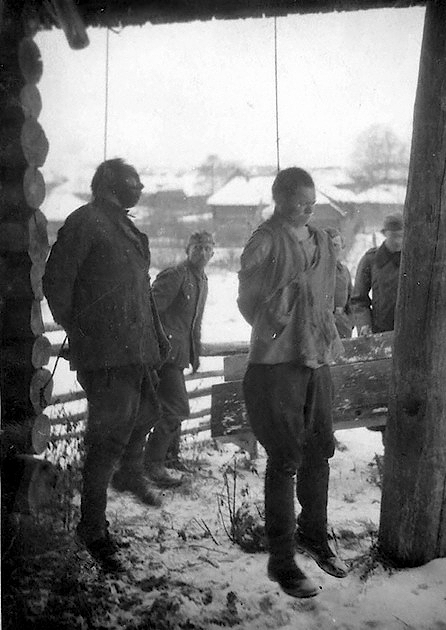 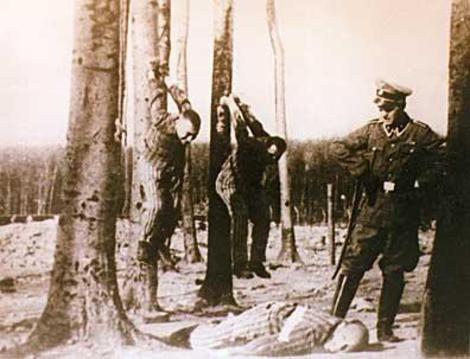 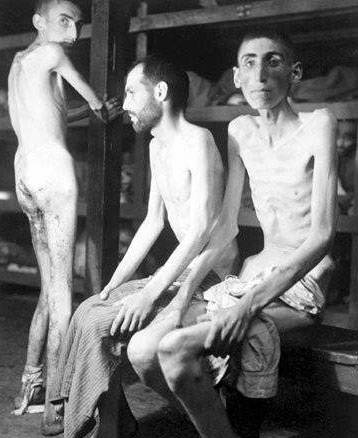 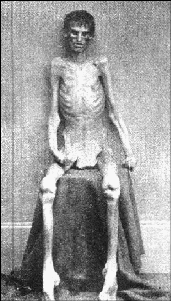 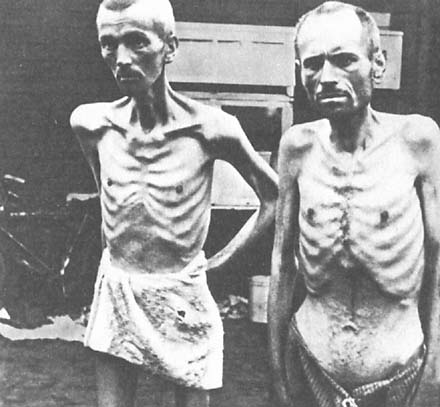 голод
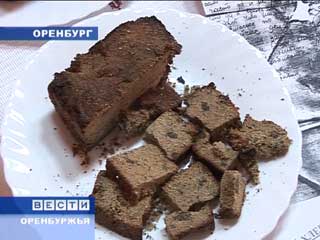 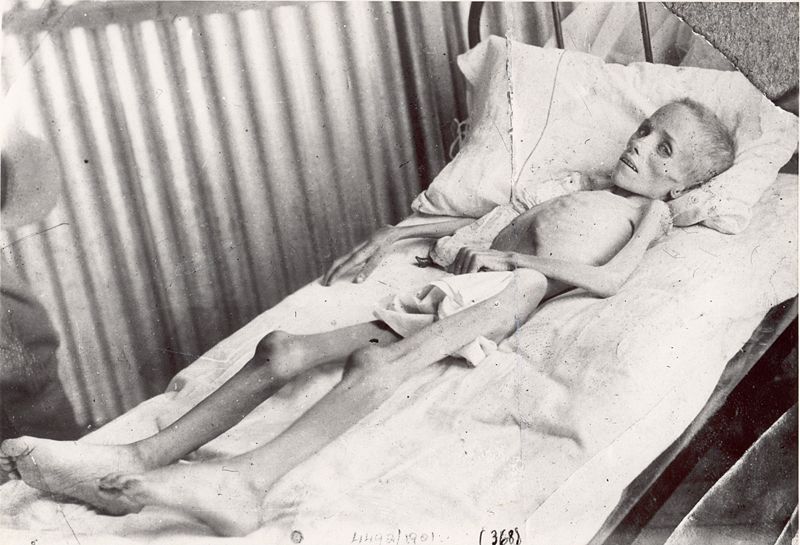 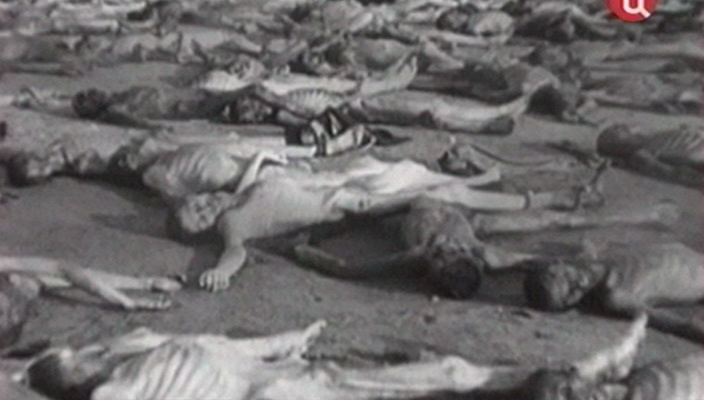 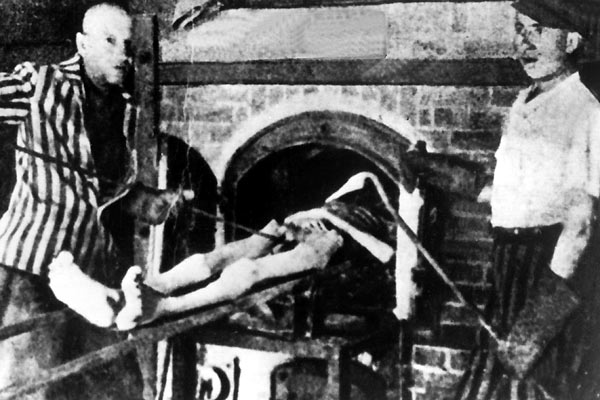 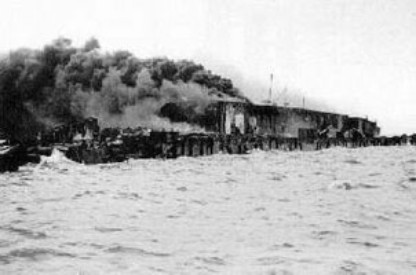 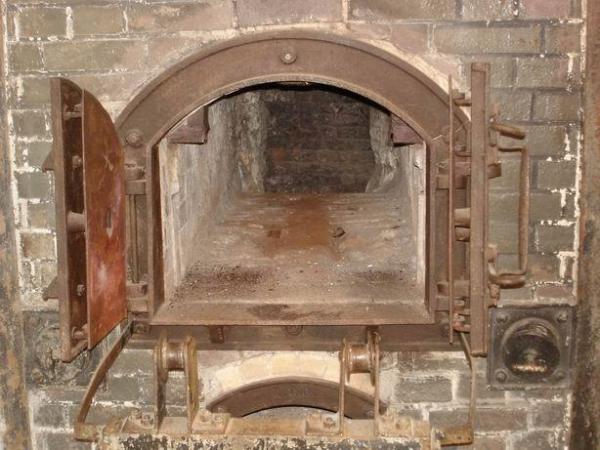 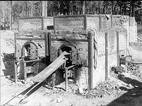 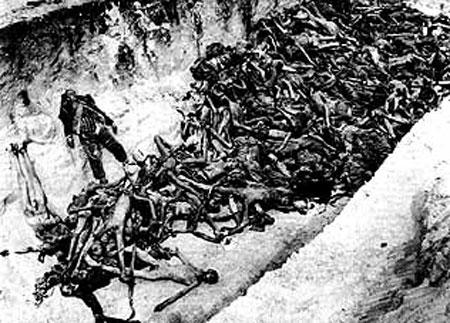 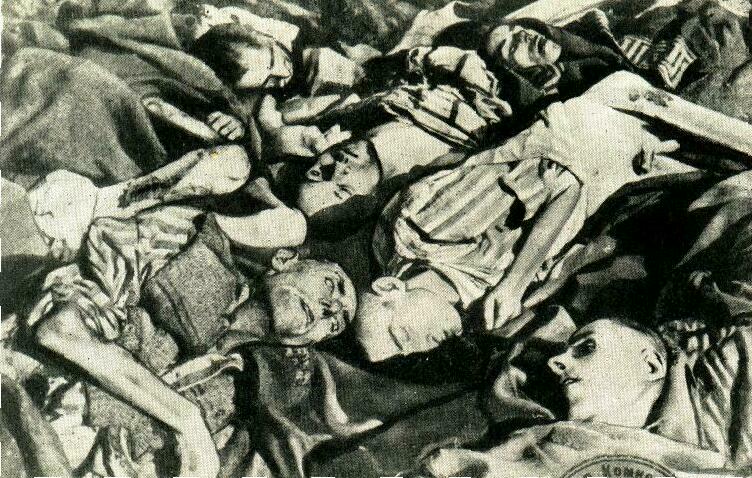 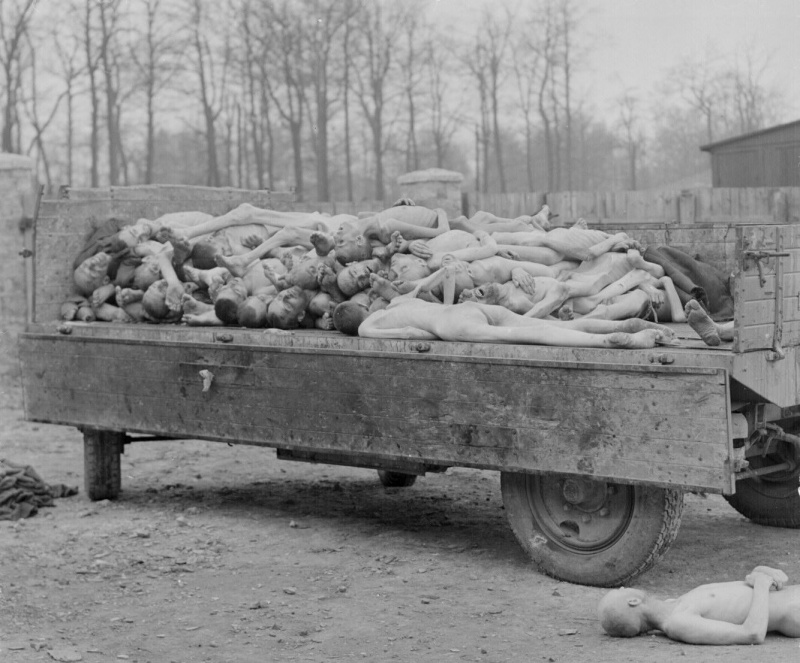 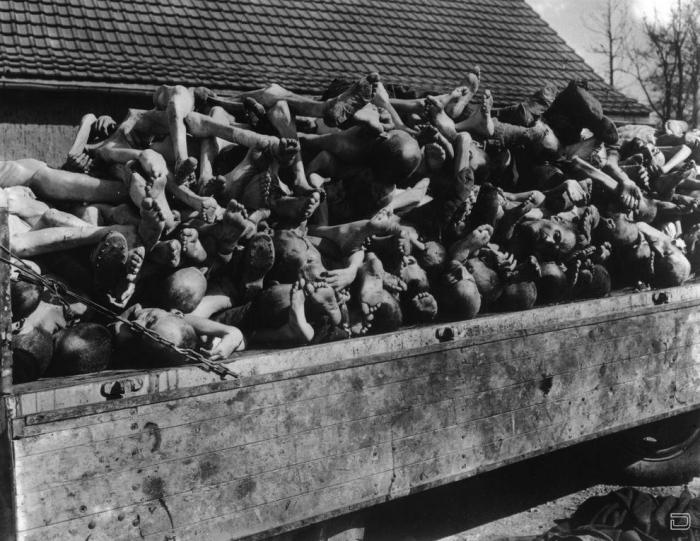 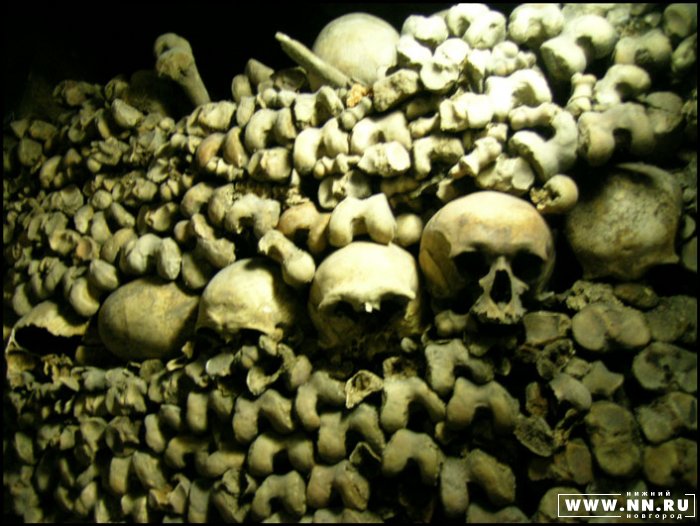 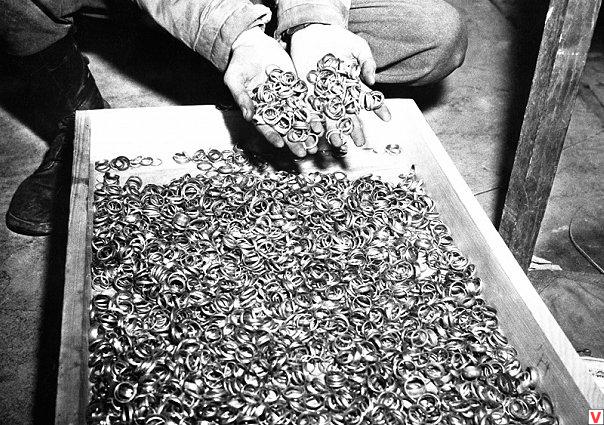